نشاط
أدوات
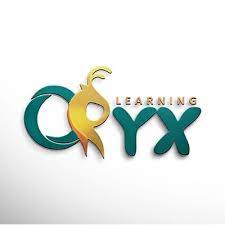 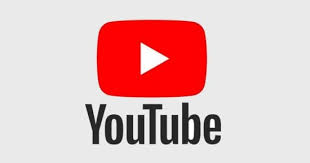 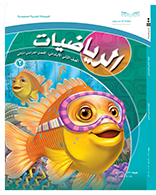 الفصل الــ١٢
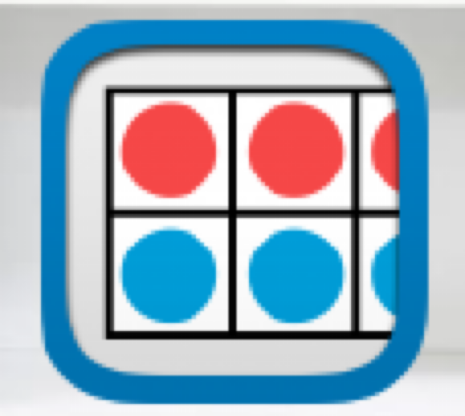 القياس
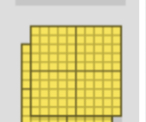 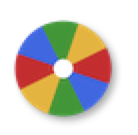 السعة والكتلة
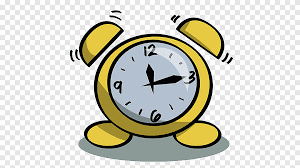 التــهــيئة
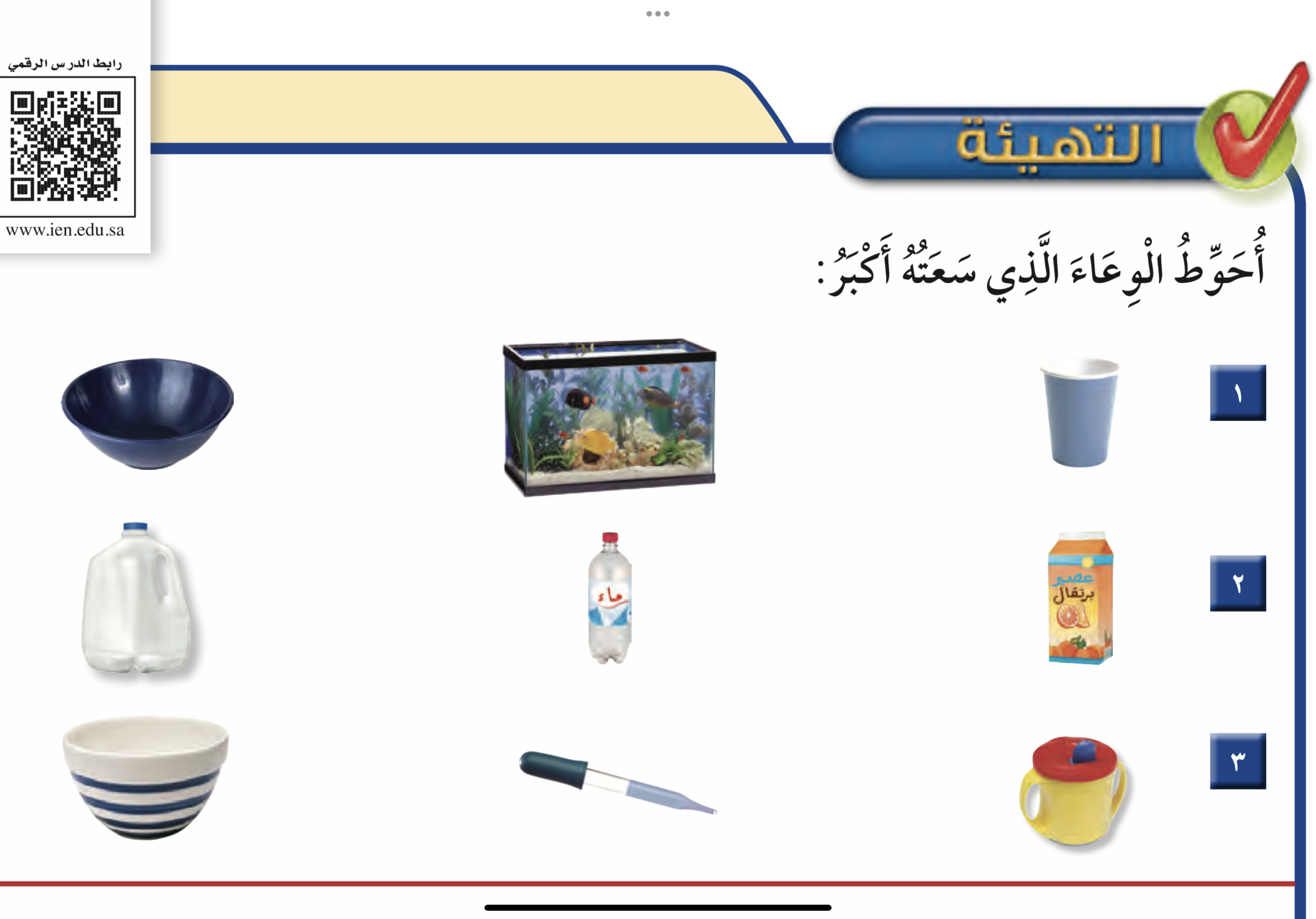 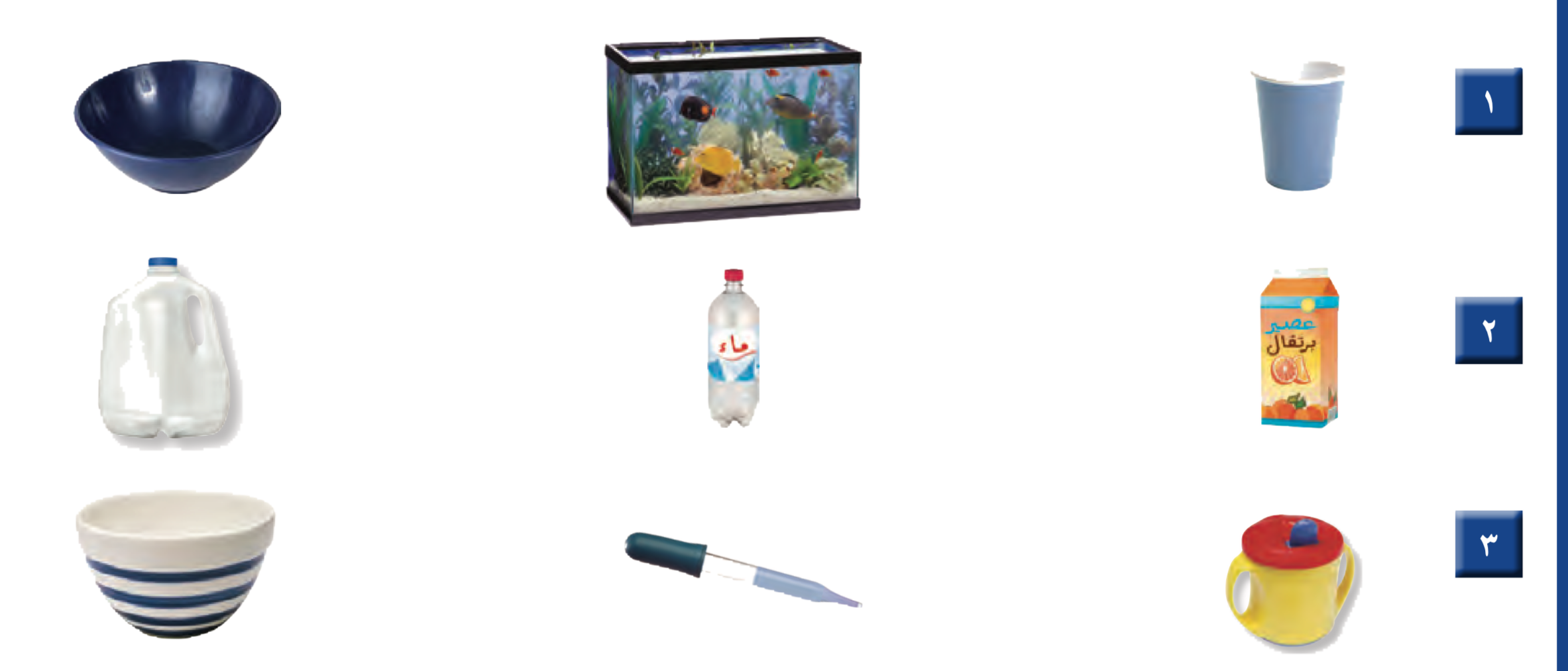 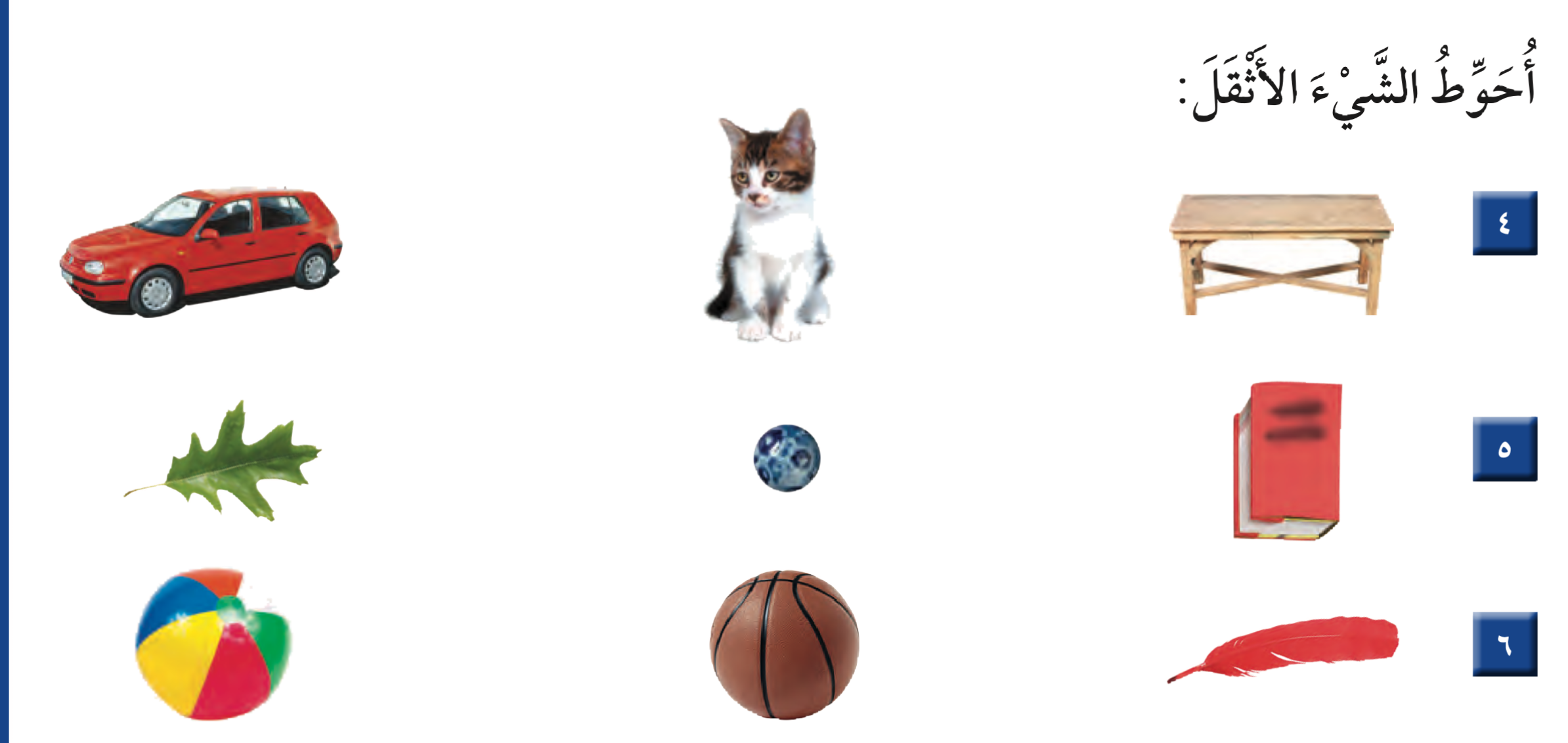 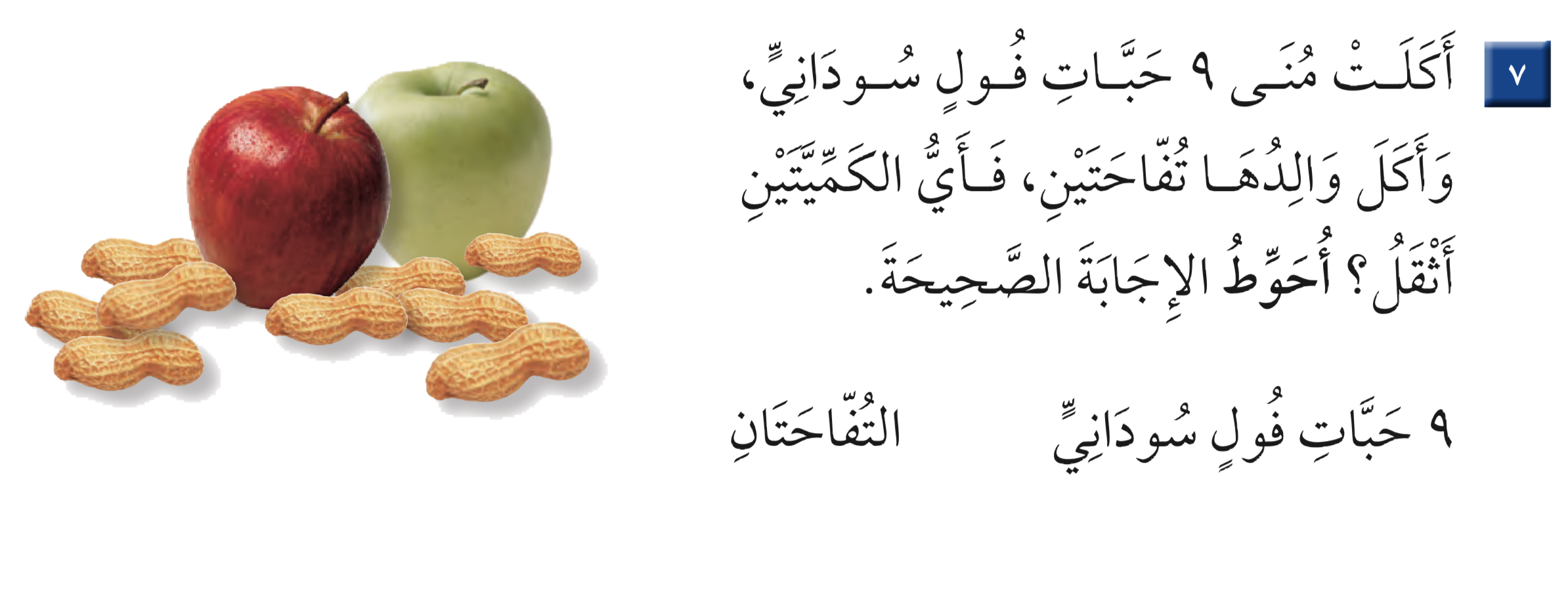